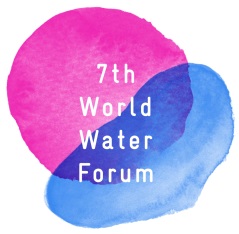 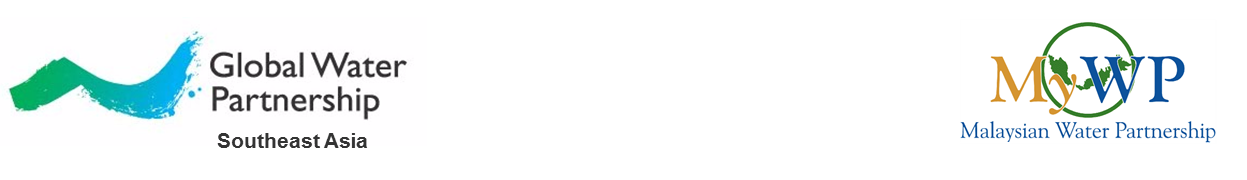 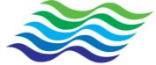 WATER FOR OUR FUTUREPOST 7WWF
WATER SECURITY & SUSTAINABLE GROWTH
Dewan Baiduri, Wisma Sumber Asli, PutraJaya

06102015
Kalithasan Kailasam
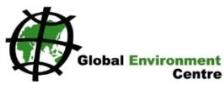 Water for Our Future :Thematic Framework
Thematic Process Session 
Theme 1, 2 & 3

ACTION GOALS – The Future We Want
Water Security for All
Water for Development & Prosperity
Water for Sustainable : Harmonizing Human & Nature
Theme 1. Water Security For All
Enough Safe Water for All
Integrated Sanitation for All
Adapting to Change Managing Risk & Uncertainty for Resilience & Disaster Preparedness
Infrastructure for sustainable water resource management & services
Since recognition of Human Right to Water & Sanitation by the UN in2010, focus has been placed on implementation measures to make that right a reality on the ground, as measured by quality, quantity, affordability and equity.
Theme 2. Water for Development & Prosperity
Water for Food
70% of the world’s water withdrawals – used for agriculture
Water for Energy
Ensuring water security while managing the rapidly growing demand for energy is a major challenge
Water for Cities
Better management of urban water services will reduce poverty in city, 
Better protection of water sources will make cities more resilient
Theme 3. Water for sustainability : harmonizing humans & nature
Green growth, Water stewardship & Industry
Managing & restoring ecosystems for water services & Biodiversity
Ensuring water quality from ridge to reef
SMART Implementation of IWRM

Water for sustainability : harmonizing humans & nature. The water cycle in at the center of our ecological support system for life and restoring watersheds improve both the sustainability of water services and the conservation of biodiversity
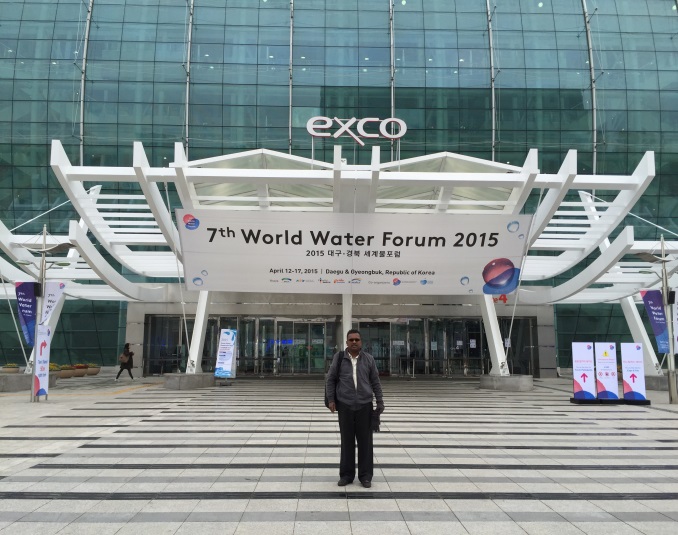 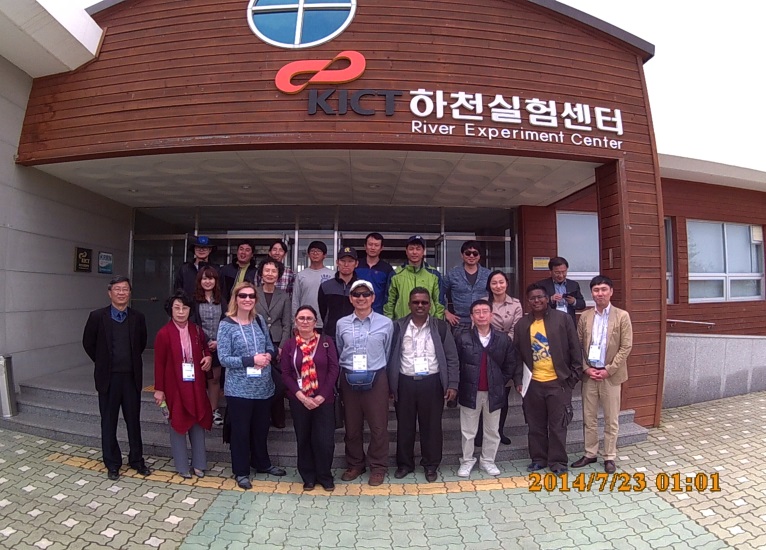 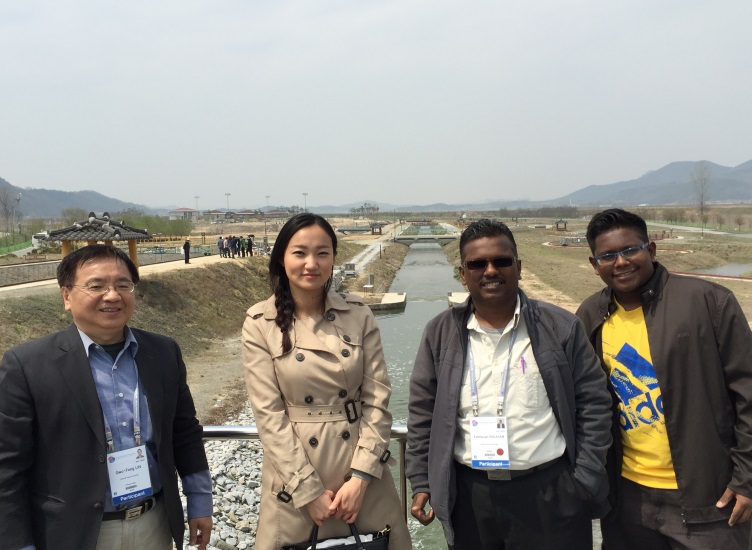 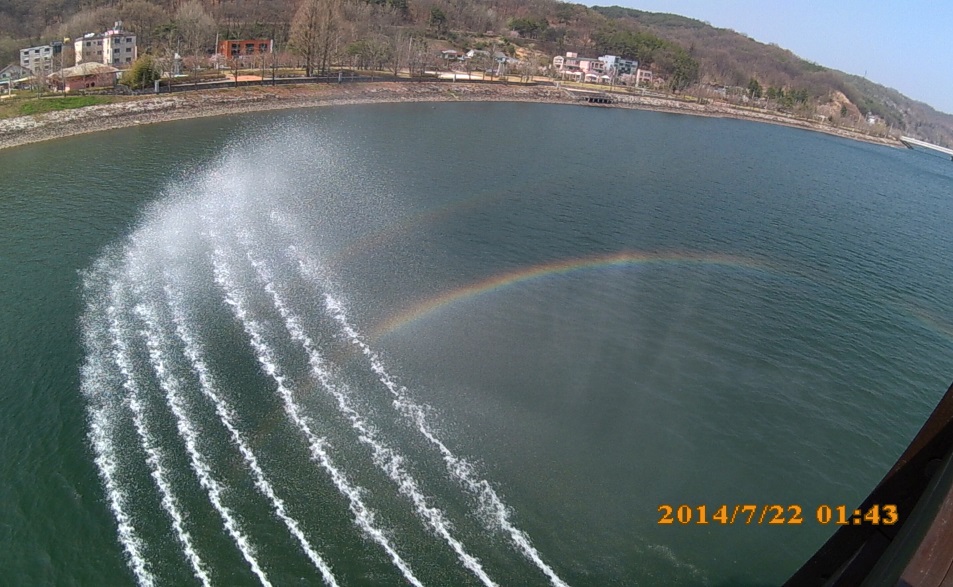 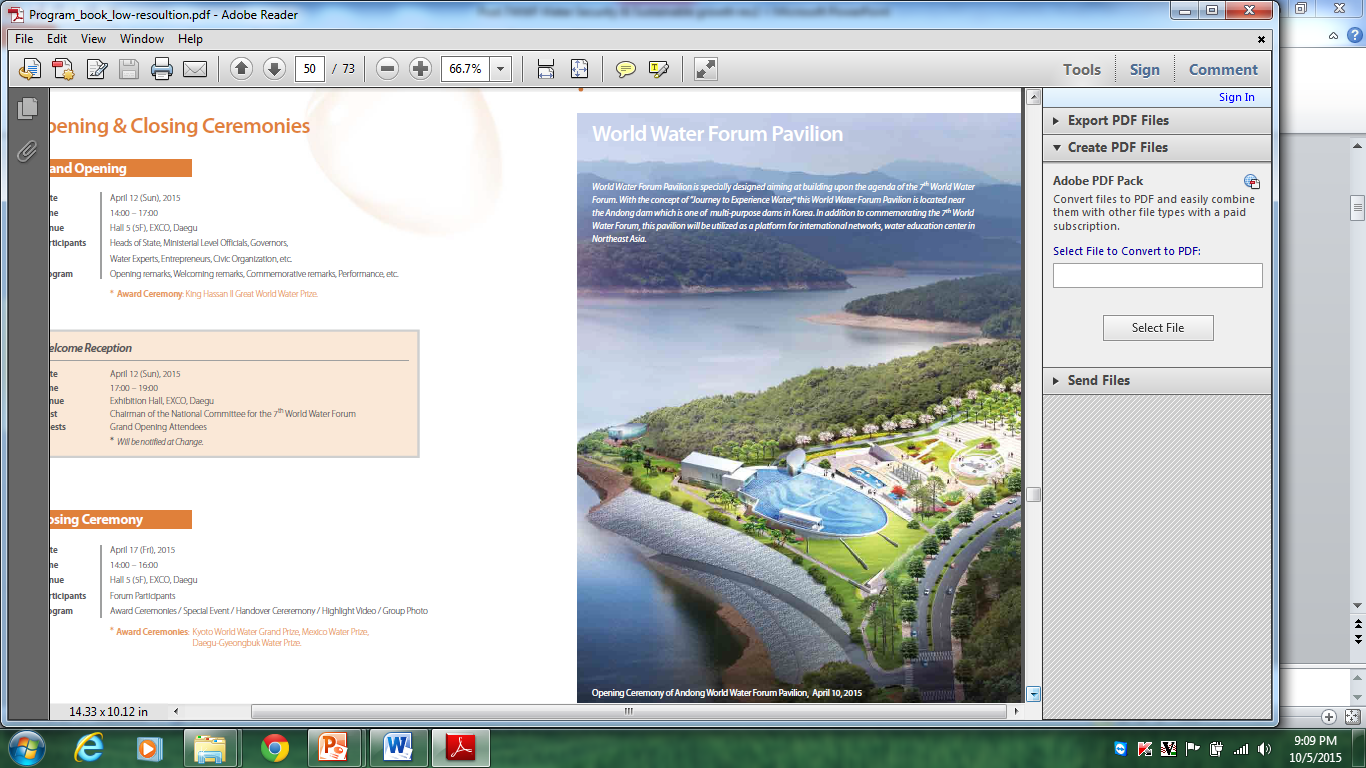 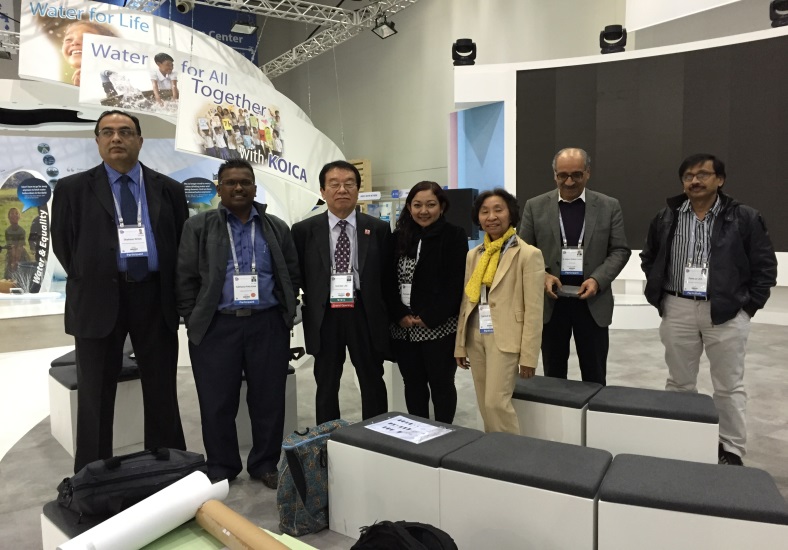 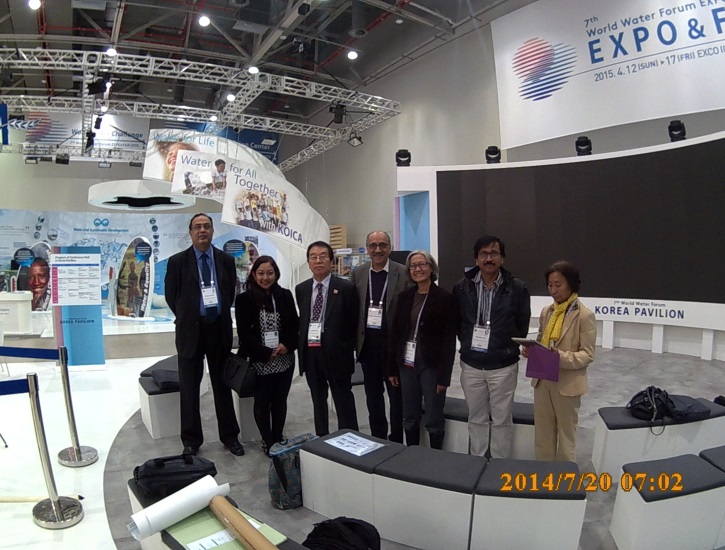 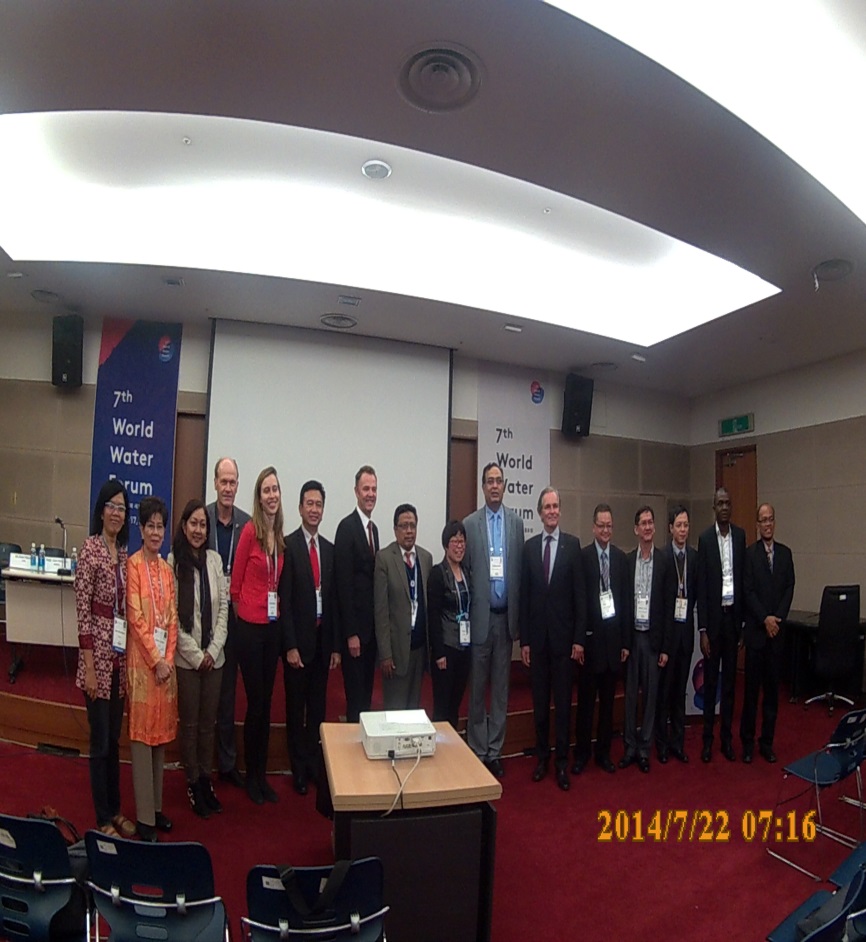 KEY MESSAGES
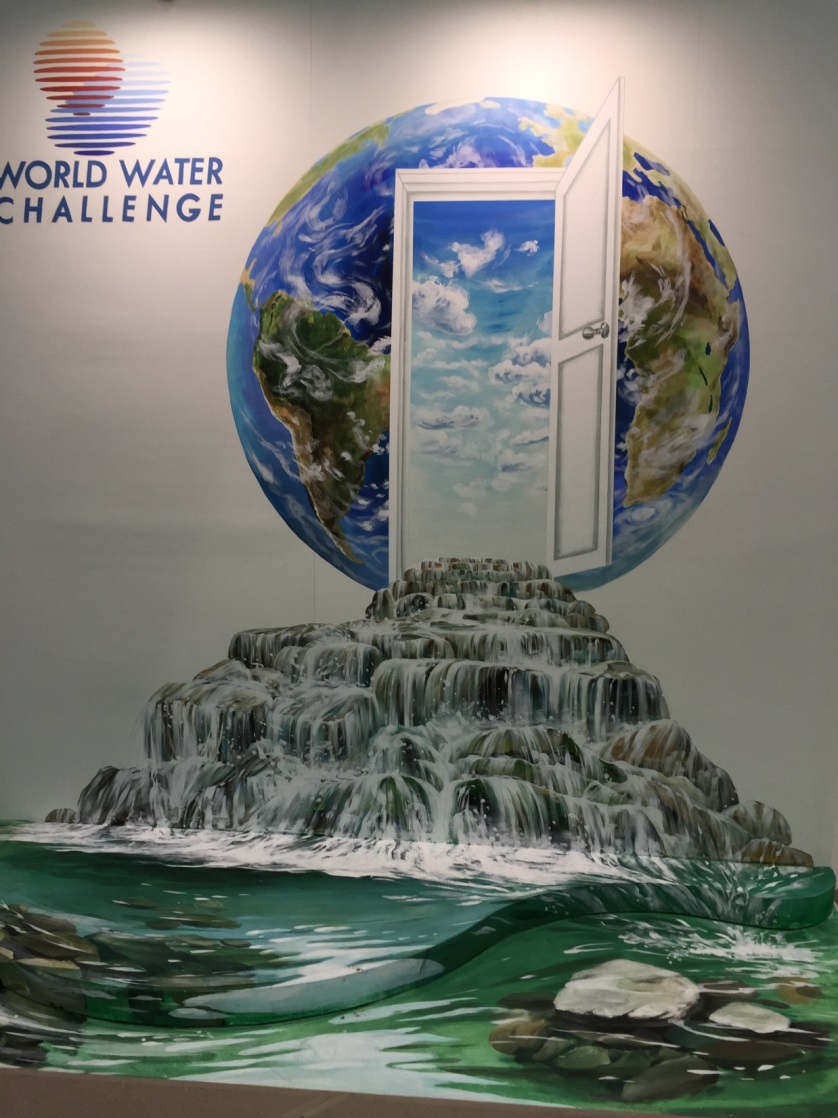 1. Water Security
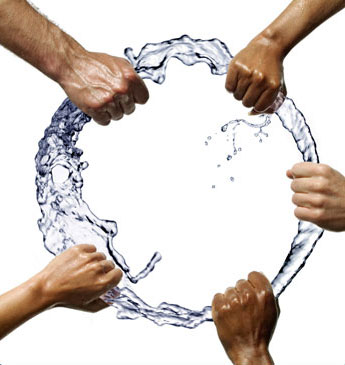 Key indicators of water security risks: 
Water Scarcity; 
Floods; 
Inadequate Water Supply and Sanitation;
Ecosystem Degradation and Pollution.
Implementation measurement to make the water security on the ground :
2. Water Security : Risk or Opportunity
Narratives
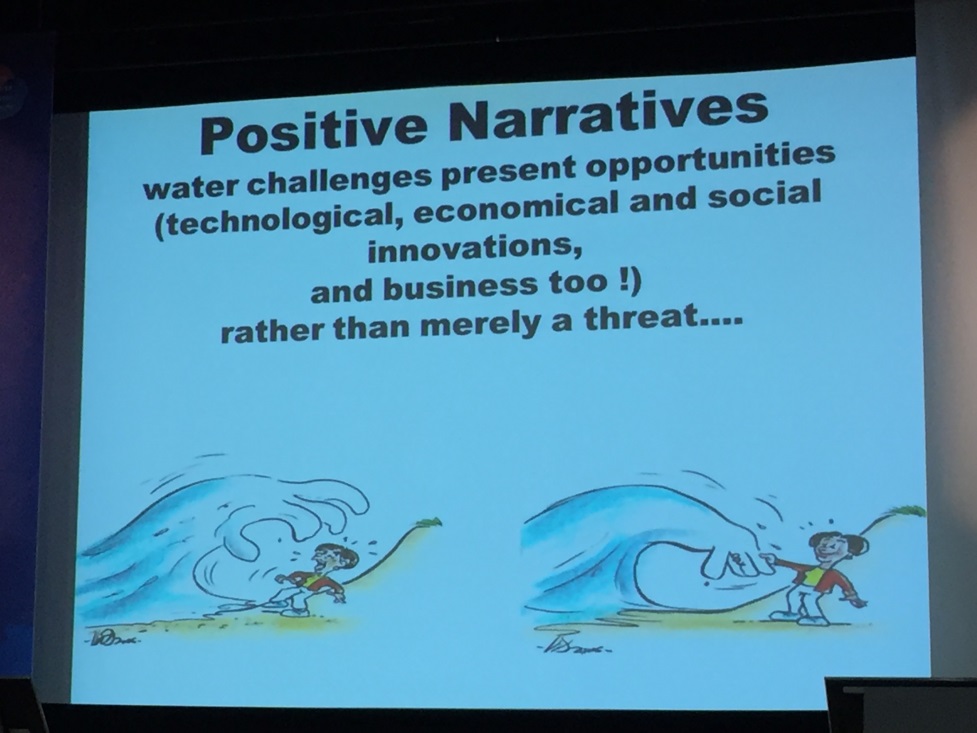 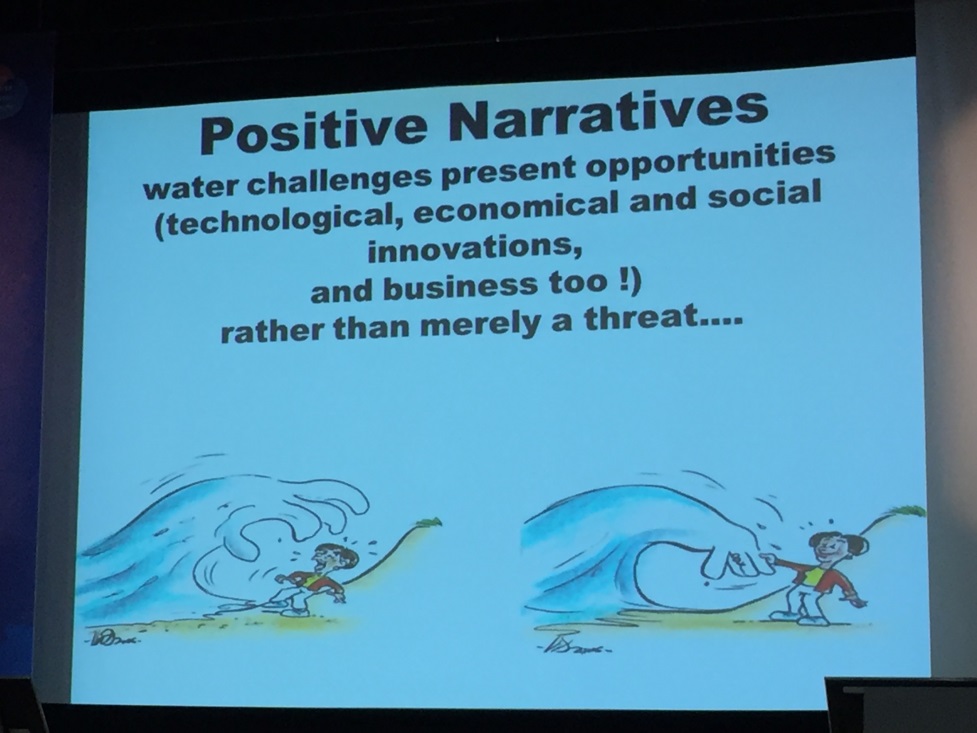 or
Water challenges present opportunities rather than merely a threat 
Technological, economical & social innovations, & business too!
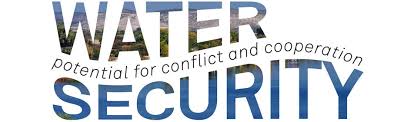 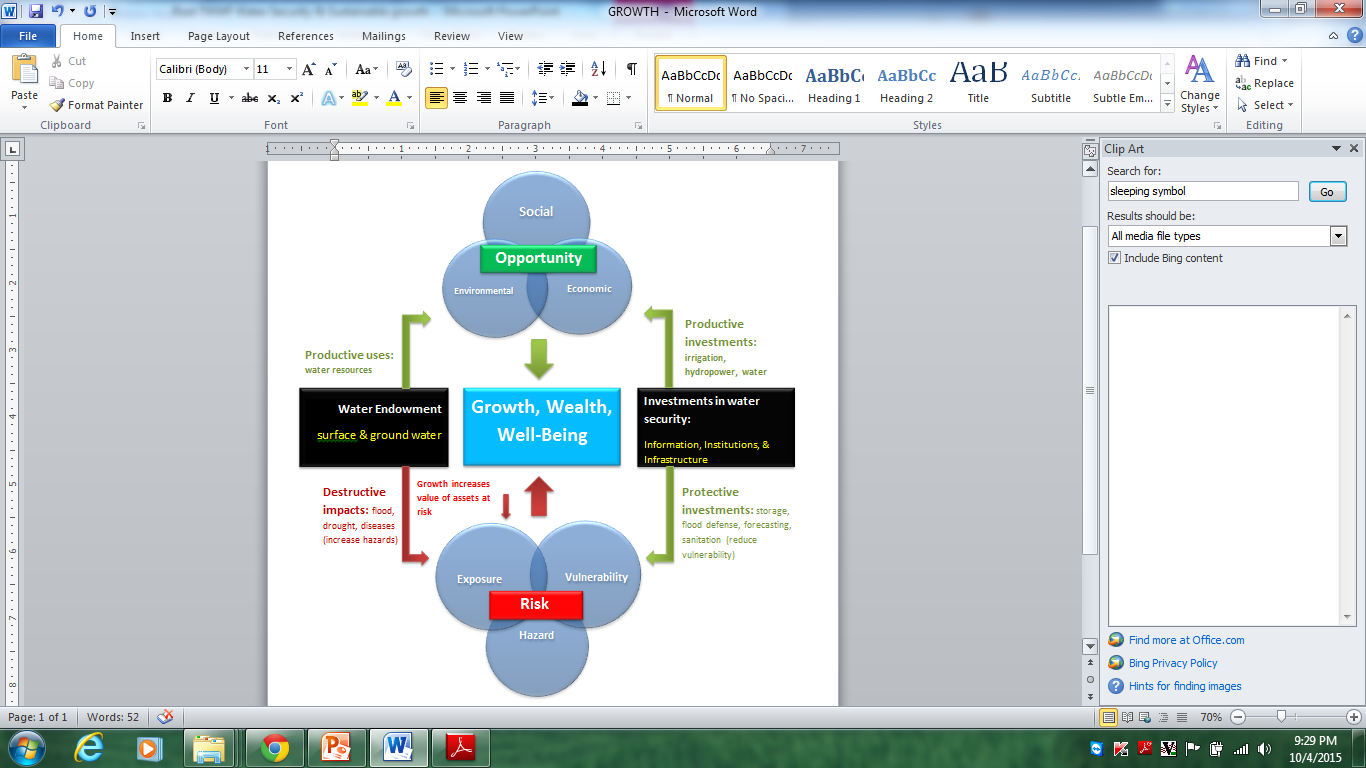 3. Holistic Approach (bigger picture)
2Ss (Source to Sea)
2Rs (Ridge to Reef)
Actors from land, rivers, coast and sea have to work have to work together 
Sustainable growth can be encourage by bridging 
Economic, Social  & Environmental dimensions of water
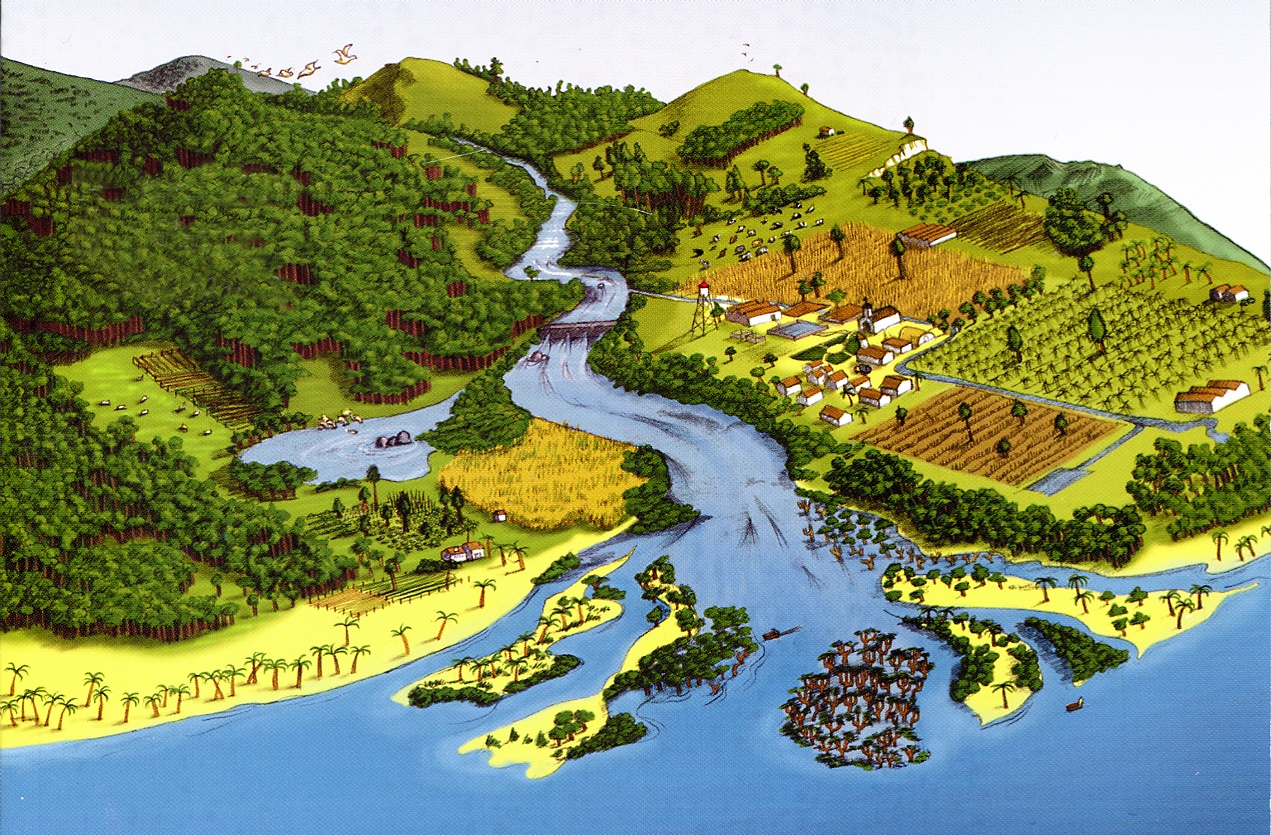 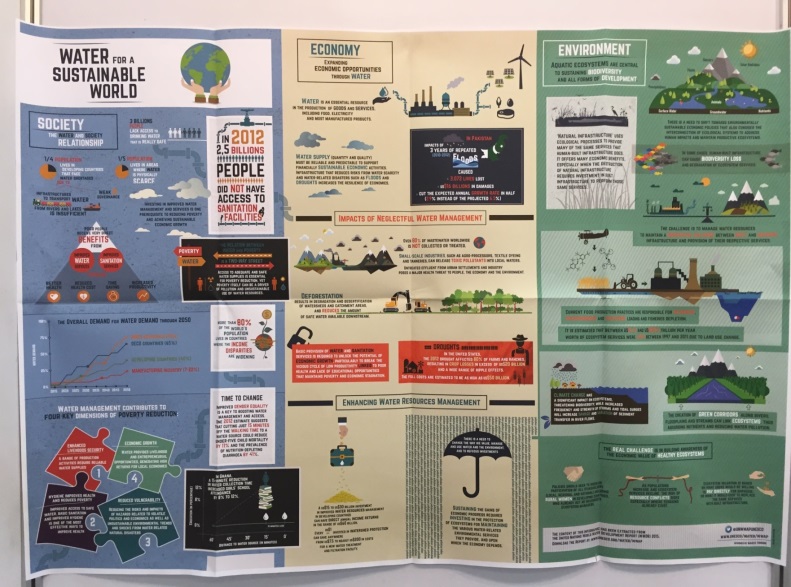 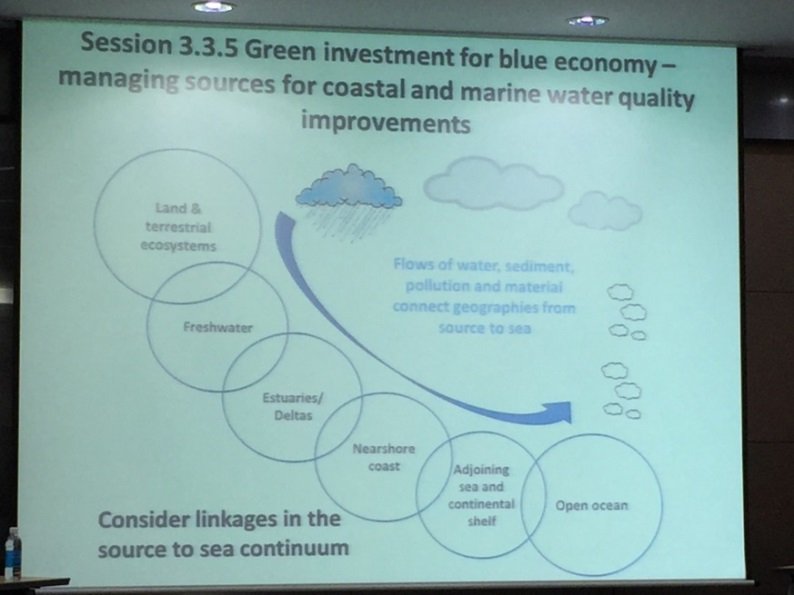 4. The ABC for Sustainable
provide access to safe drinking water & sanitation
use social arts in connection with water & sanitation to raise awareness, mobilize communities and impact behaviours
offer microloans to support local production, increase financial inclusion and improve the economic well-being of communities
5. Connectivity (vs Integration)
All are inter-connected
So the best will be how to connect 
Within & Between 
Sectors &/or Stakeholders
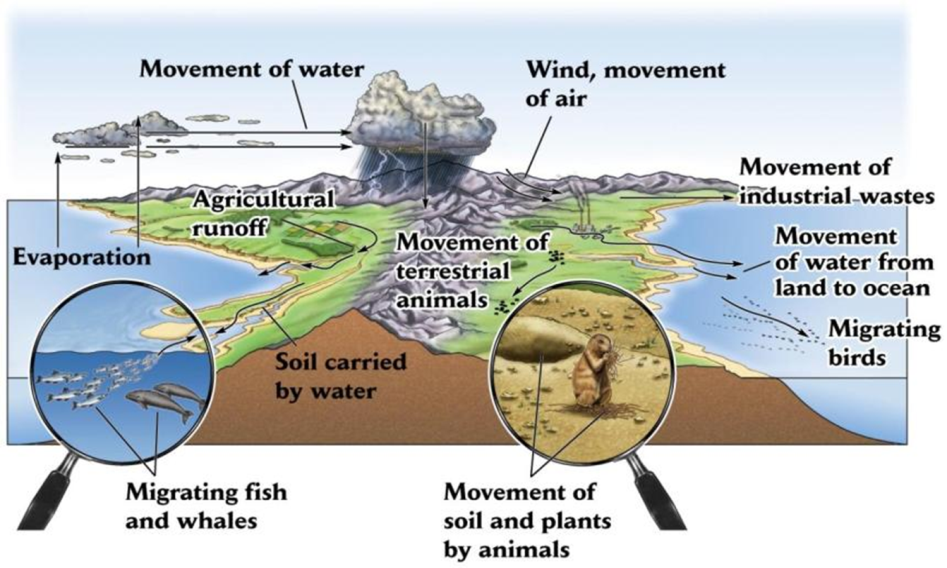 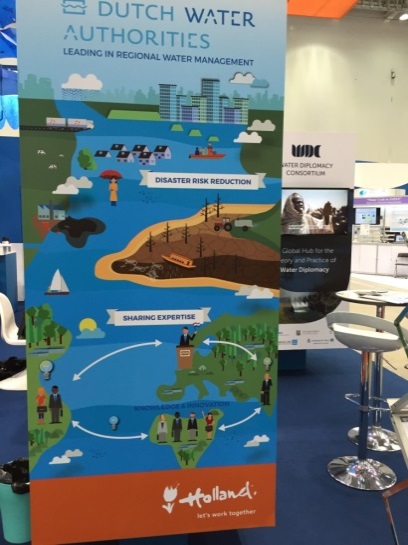 Others
Pathways to water security and sustainable growth are dynamic
Science & Technology
Innovation
Offer significantly acceleration in progress: solving local, regional & global water problems
Science & Policy
Should work more closely together for better governance.
Business/Economy
Investment (Need Re-thinking)
No shortage of capital (but do need to better define beneficiaries) 
Greater recognition is needed for the contribution of investment in water infrastructures and services to create platforms for growth & social stability.
Payment for Ecosystem Services (PES)
Another powerful reason for society to look after the natural world, and stop taking for granted the benefits we derive from it.
Others
Smart Partnership
Partnering with an international operator to improve specific services
also local experts
New partnerships between academia, governments, business and civil society 
Sharing
Expertise
Knowledge & innovation
Water Education & Capacity Building
ESD & Post 2015
Higher Education
K12 & Youth
Community education
Water & Gender Equality
IHP – VIII : Water Security Putting Science into Action
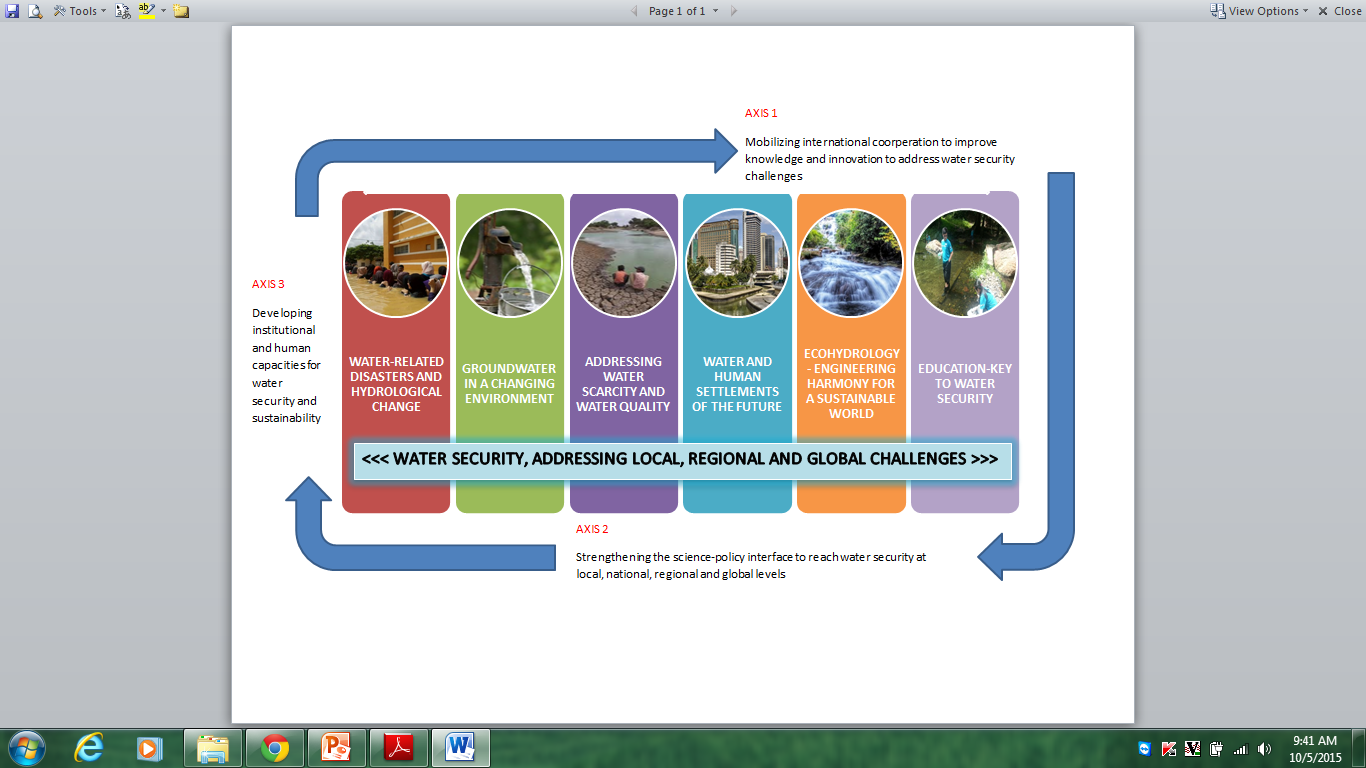 WAY FORWARD        8WWF
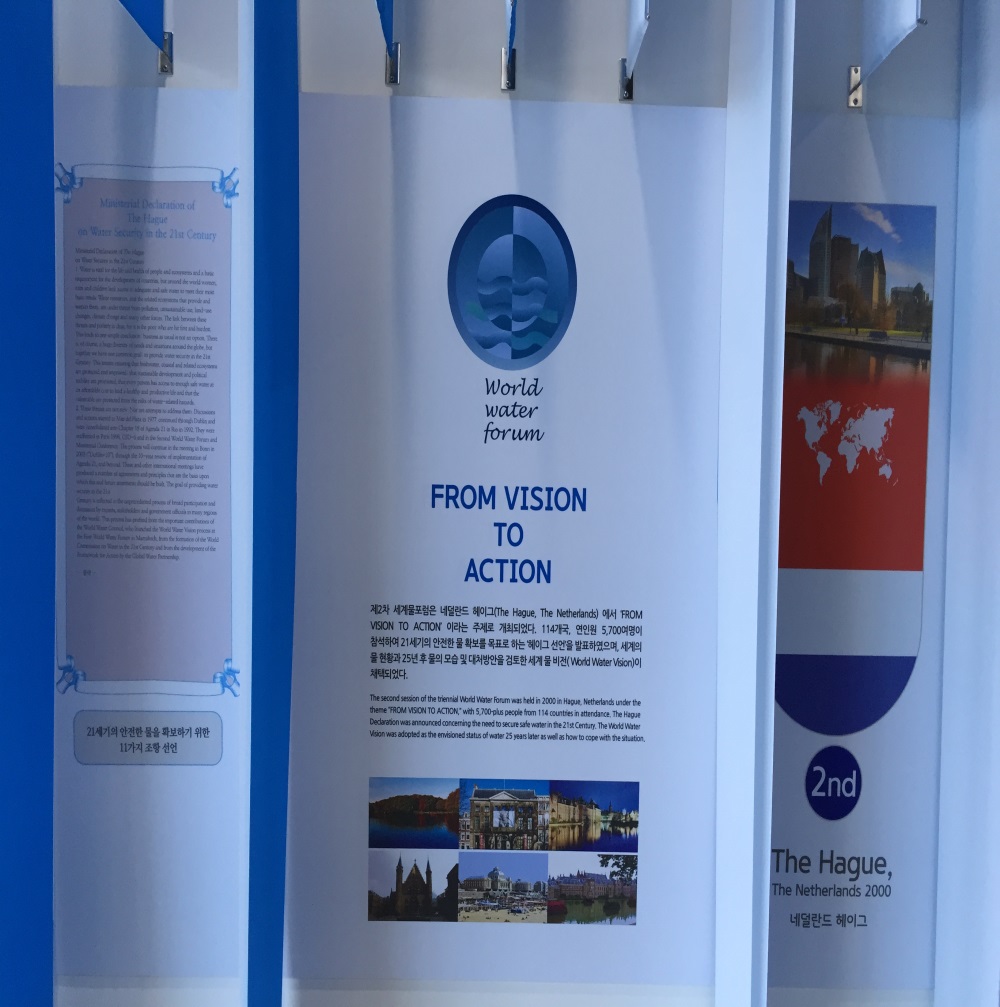 From Vision to Action
Local Action for a Global Challenge
JUST DO IT !!
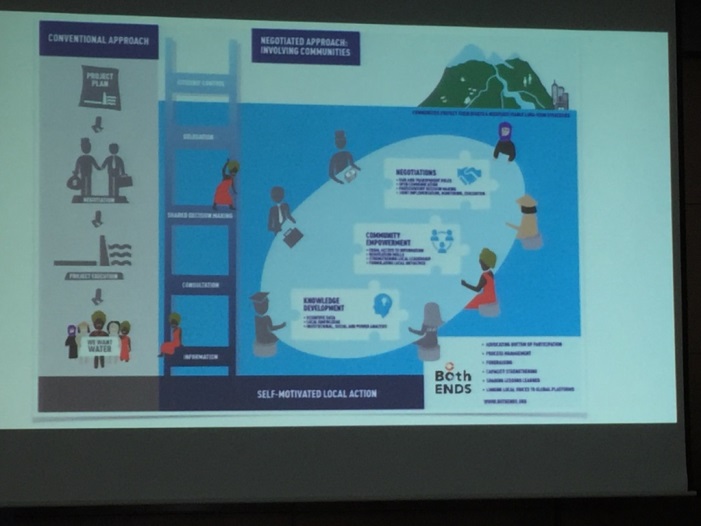 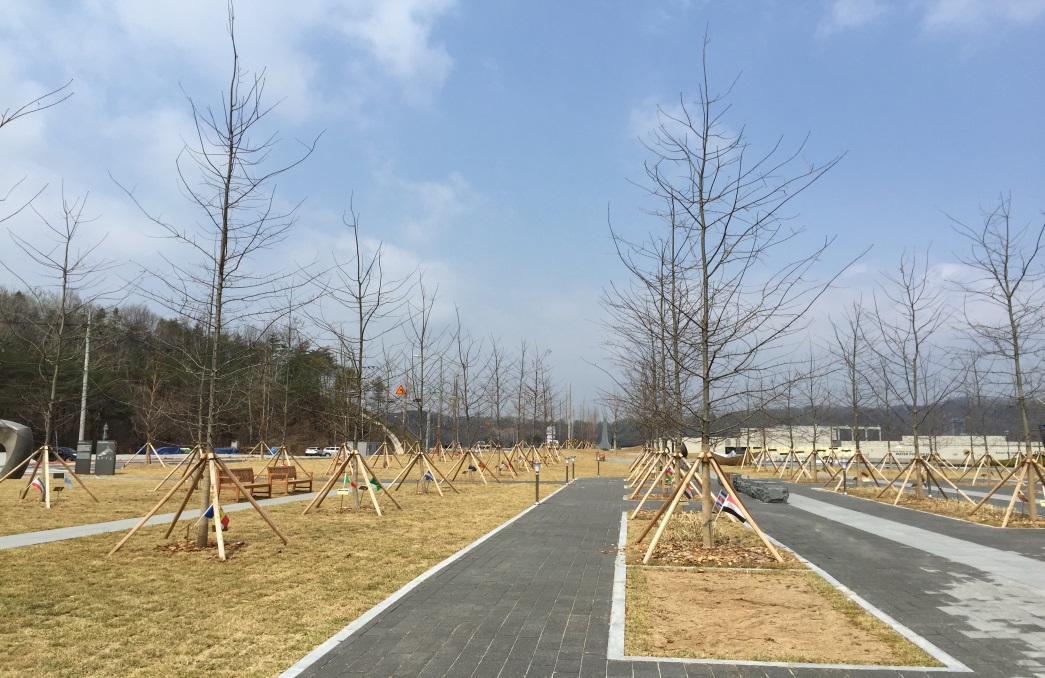 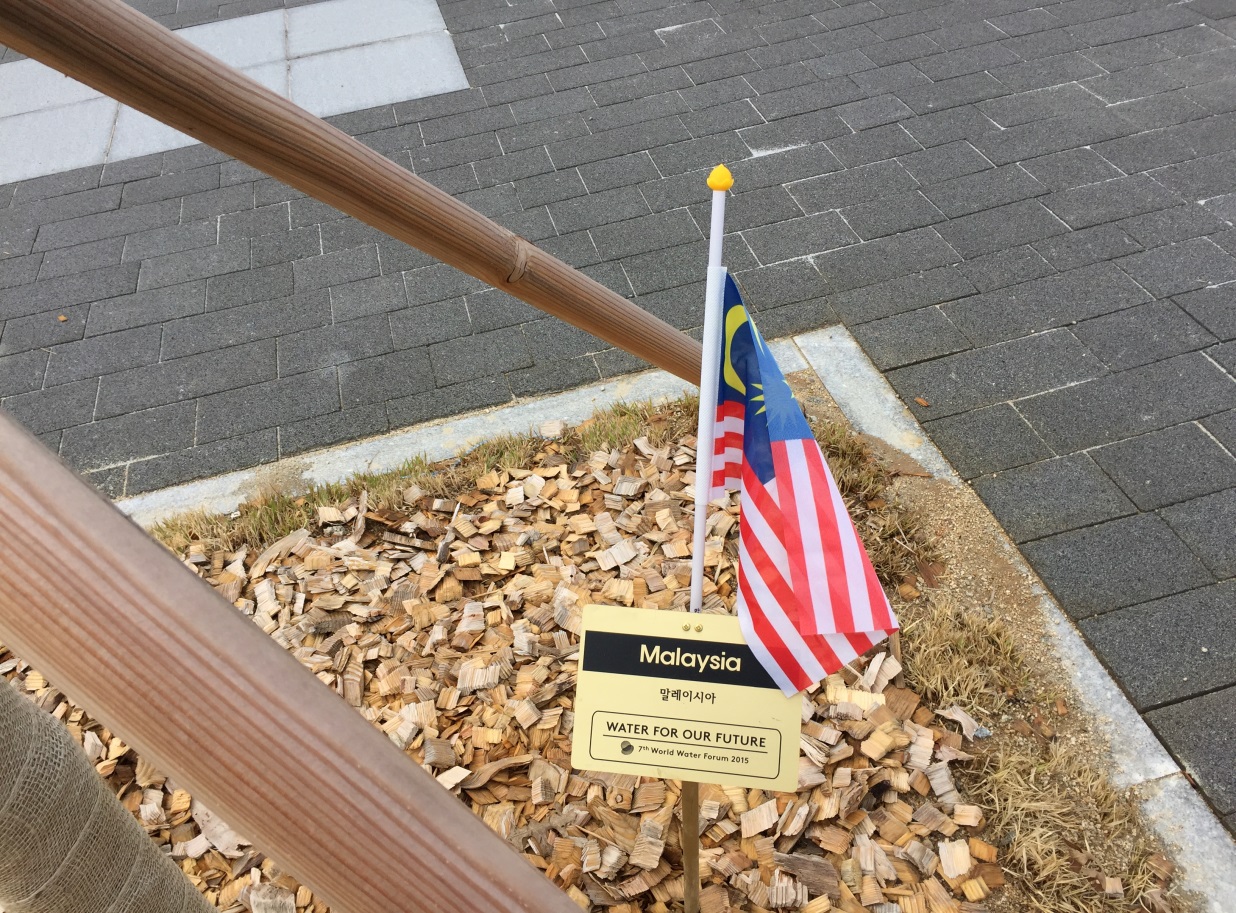 TERIMA KASIH
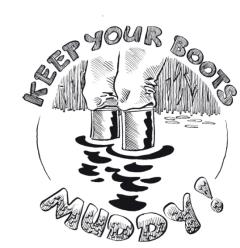